FPGA

XCKU15P-FFVA1760
PLL
LMK04610
+1.20V 20A
 
LTM4620
2-phase
+1.8V 2.2A
+2.5V 2.4A
+3.3V 3.5A
LTM4644
+0.85V 30A
 
2*LTM4620
4-phase
+0.90V 12A
 
LTM4620
2-phase
FireFly
TX
FireFly
TX
FireFly
RX
FireFly
RX
PANDA DC
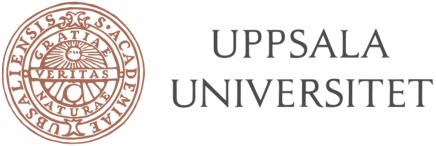 12
FireFly
TX
FireFly
TX
FireFly
RX
FireFly
RX
Panda DC
8 LVDS
MEMORY

HMC-Gen2
16
16
AMC Backplane
FireFly
TX
FireFly
RX
12
MMC
ATMega328P
12
12
12
Pawel Marciniewski, PANDA On-line meeting, 24.06.20
PANDA DC
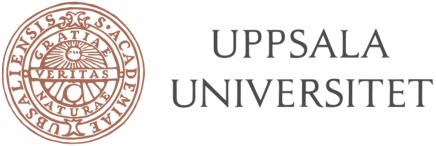 Panda DC
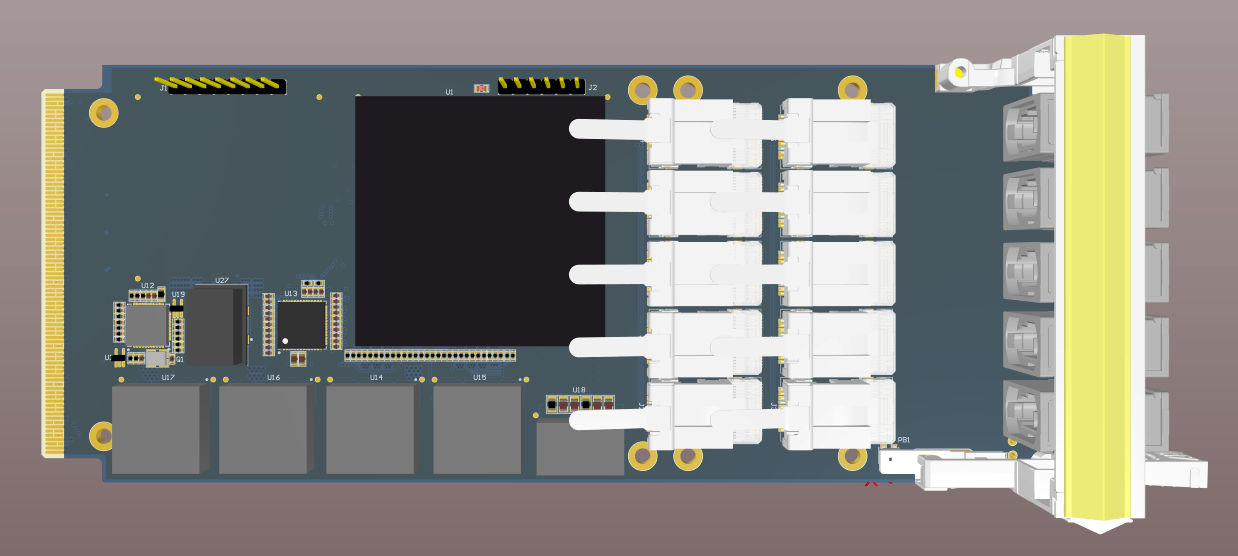 Pawel Marciniewski, PANDA On-line meeting, 24.06.20
PANDA DC
- PCB Stack
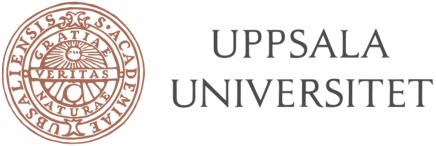 75μ
100μ
RO4350B
18μ
εr = 3.66
100μ
150μ
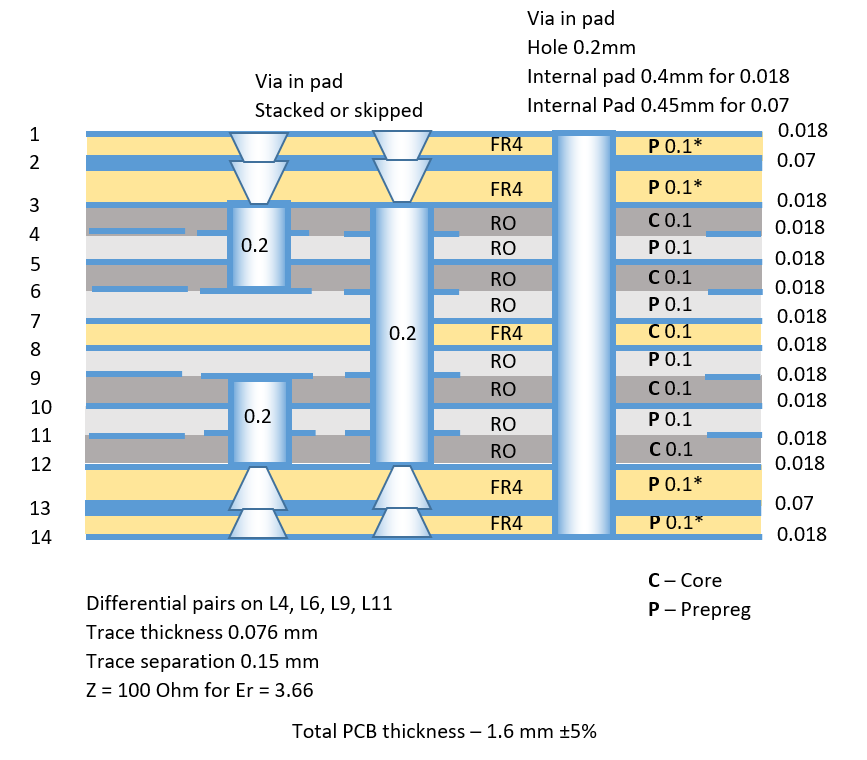 Total PCB thickness 1.6 mm
Pawel Marciniewski, PANDA On-line meeting, 24.06.20
PANDA DC
- Power Budget
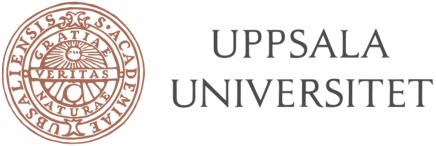 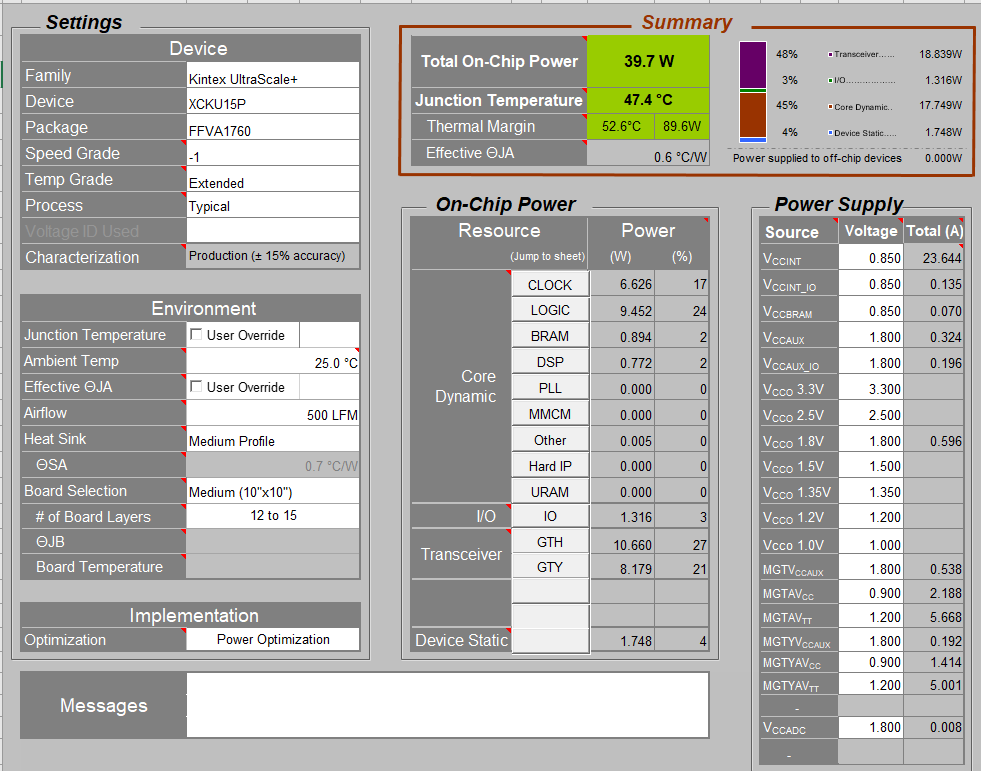 PTOT = 39.7W
Pawel Marciniewski, PANDA On-line meeting, 24.06.20
PANDA DC
- Work progress
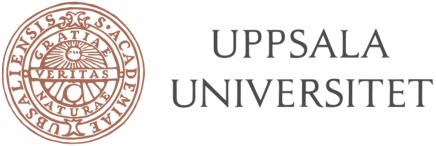 The design has undergone scrutiny
The PCB manufacturing technology was agreed and is in production
The FPGAs are purchased (10 pcs)
The FireFly modules (non-standard pig-tail lengths) are purchased
Remaining are: 
	PCB production, assembly, testing
Pawel Marciniewski, PANDA On-line meeting, 24.06.20
ADC Crate Electronics
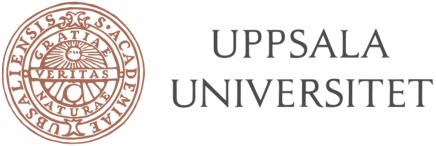 ADC Crate Electronics
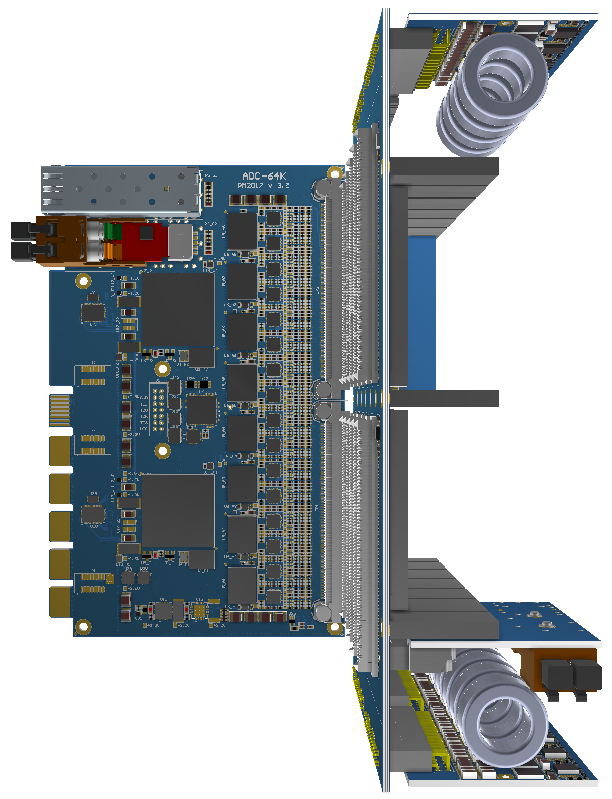 Pawel Marciniewski, PANDA On-line meeting, 24.06.20
ADC Crate Electronics
Backplane electronics and Rear Compartment
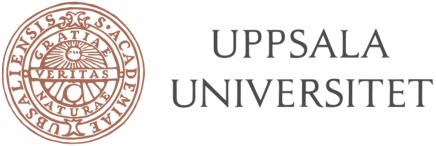 Cooling plate
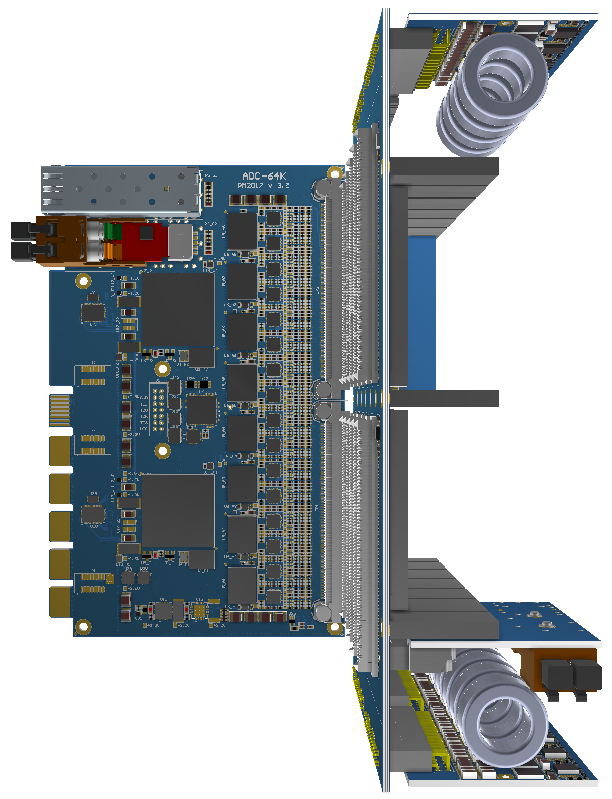 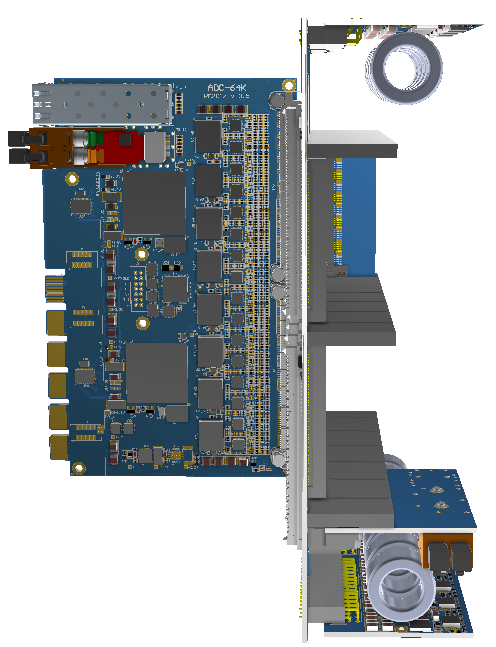 Wedge holder
Wedge holder
Cooling plate
Pawel Marciniewski, PANDA On-line meeting, 24.06.20
TOP PS
ADC Crate Electronics
- Crate backplane
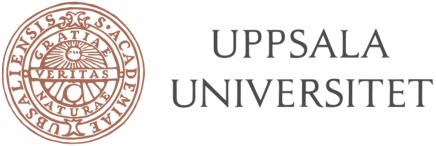 Tripple slot module division
Backward crate compartment

TOP Power Supply
(Digital 1.0V, 1.5V, 2.5V, 3.3V) 


Signal connectors


Crate Control


Bottom Power Supply
      (Analog 2.5V)
Signal con
CONTROL
BOT PS
Pawel Marciniewski, PANDA On-line meeting, 24.06.20
JTEN
JTEN
JTEN
JTAG
+1.0V
+1.0V
+1.0V
ADC Crate Electronics
- Crate backplane
PWR Con
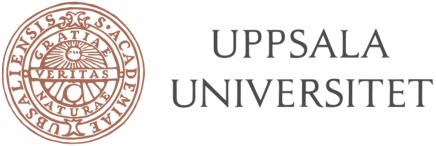 I2C AUX
I2C AUX
I2C AUX
+12V
+12V
TX/RX
I2C PWR
TX/RX
I2C PWR
TX/RX
I2C PWR
TX/RX
+1.5V
+1.5V
+1.5V
TX/RX
+2.5V
+2.5V
+2.5V
ADC Con
ADC Con
ADC Con
Signal Con
Signal Con
Signal Con
Signal Con
Signal Con
Analog
signals
+3.3V
+3.3V
+3.3V
Signal Con
Analog
Analog
signals
Analog
signals
ADC Con
ADC Con
Analog
Analog
ADC Con
+2.5V
TX/RX
JTAG
TRIPLE SLOT MODULE
TX/RX - GTX Triple module loop (HF buffered)
Can be used for re-routing of faulty main transceivers or for multiplexing of the readout
I2C AUX – provides differential I2C control for the detector ASICS (requested by Barrel). 
Can be used for indicating FPGA configuration status (DONE) to the control system
I2C PWR – For monitoring of the ADC voltages and currents
TX/RX – can be freely used inside of the Crate Control board. Either looped or fed to a control FPGA
JTEN – JTAG enable for operation on the slot
JTAG – Common lines (buffered)
CTRL – PS control
Control – A daisy-chain interface for crate control (optical interface out?)
+2.5V
JTAG
Control in
Control
Control out
Control
Crate Control Con
+2.5V
CTRL
PWR Con
+12V
+12V
Pawel Marciniewski, PANDA On-line meeting, 24.06.20
ADC Crate Electronics
- PolarFire –based Crate Controller
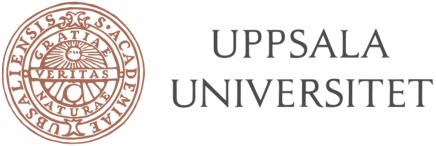 Crate Controller
Direct JTAG configuration of individual ADCs
Reaction to SEU
Health control of ADCs (voltages, currents,  temperatures)
Crate PS control
VL
(Optical interface)
PLL
ADC
ADC
ADC
FPGA

PolarFire
ADC DATA
Optical Link
Data/
Control 
System
4.8Gb/s
ADC Control
ADC DATA
ADC Control
Flash based, configuration SEU-immune
ADC DATA
ADC Control
Trying to get rid of external PLL, which consumes ca 700 mW
To next module
JTAG Cross/Conn
Pawel Marciniewski, PANDA On-line meeting, 24.06.20
ADC Crate Electronics
- Evaluation card with Alibre development system
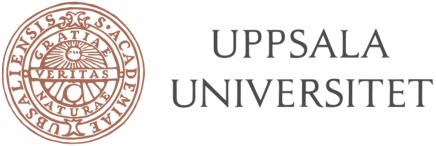 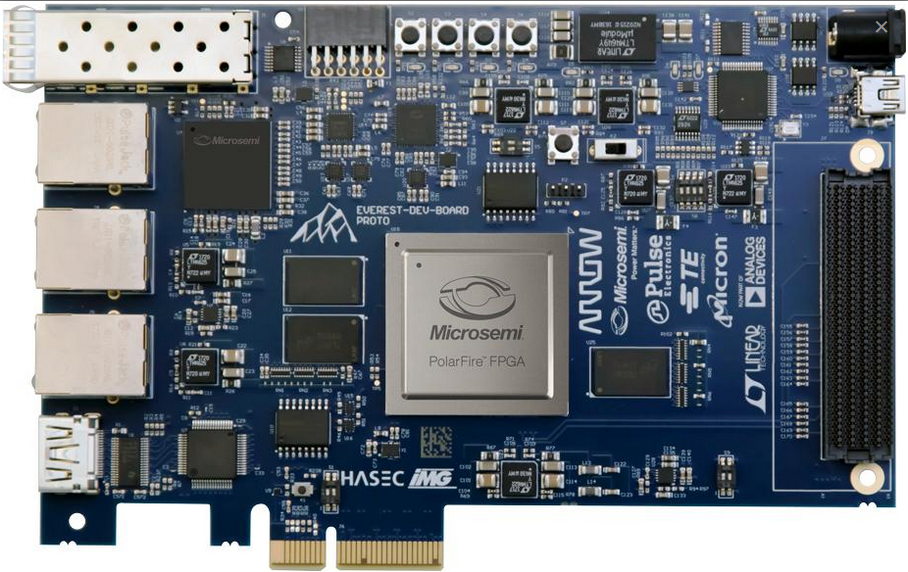 Pawel Marciniewski, PANDA On-line meeting, 24.06.20
ADC Crate Electronics
PolarFire IBERT test
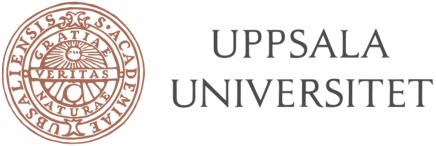 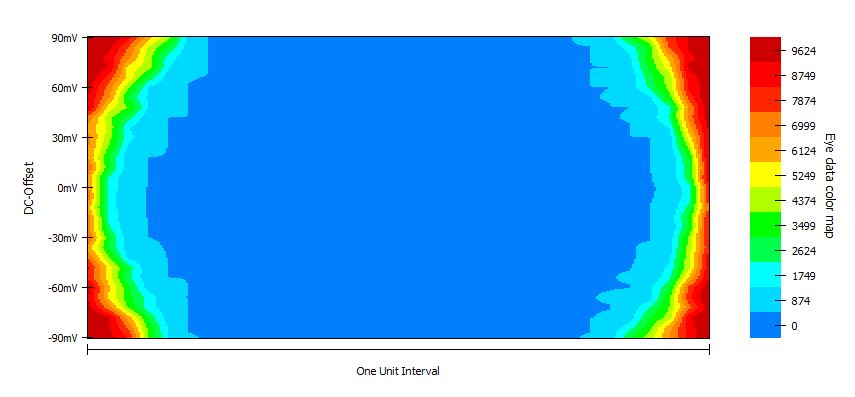 2 Gb/s






6.25 Gb/s






10 Gb/s
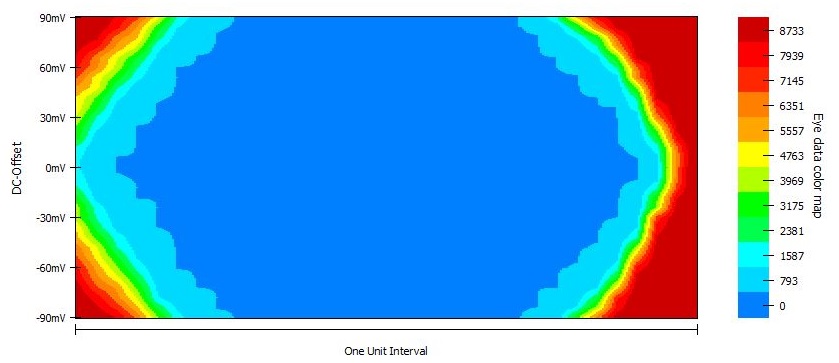 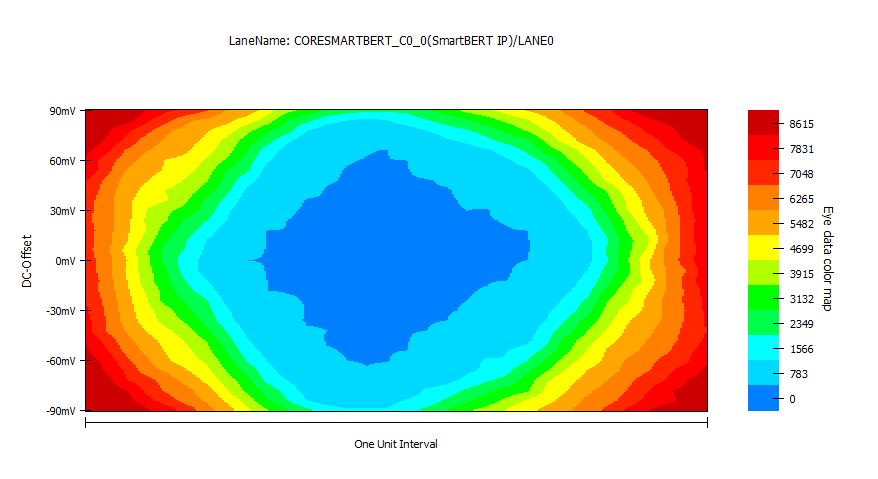 Pawel Marciniewski, PANDA On-line meeting, 24.06.20
ADC Crate Electronics
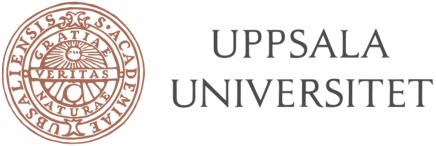 Crate Controller
Dual channel VTRx 
(test version)
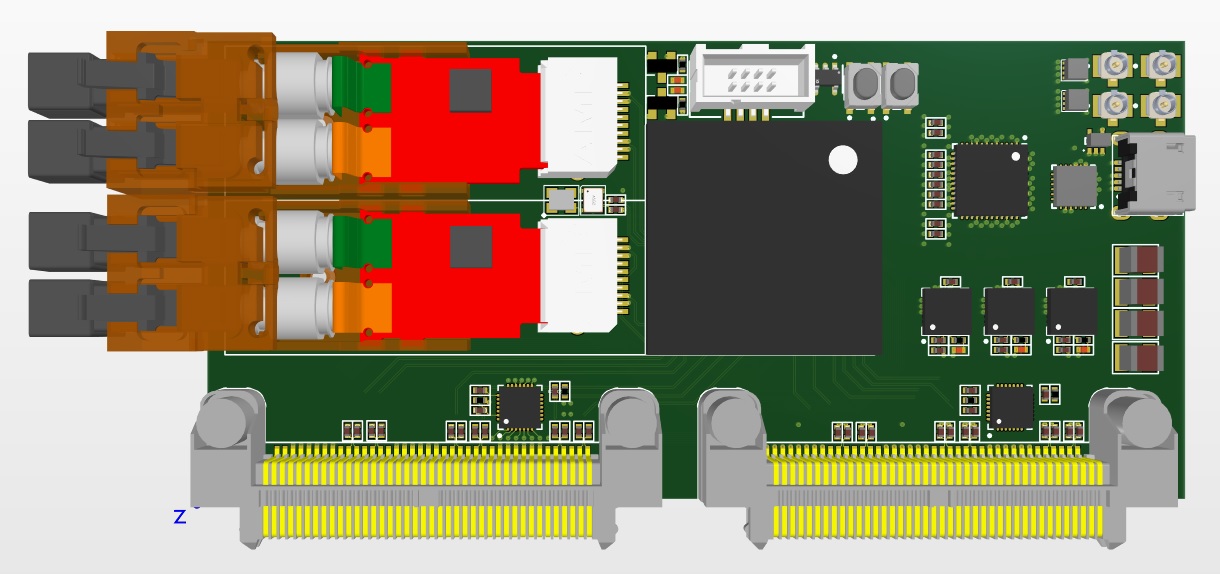 Preliminary layout
VTRx are obsolete
Pawel Marciniewski, PANDA On-line meeting, 24.06.20
ADC Crate Electronics
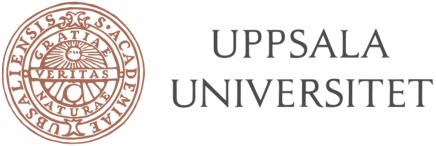 Crate Controller
Dual channel VTRx+
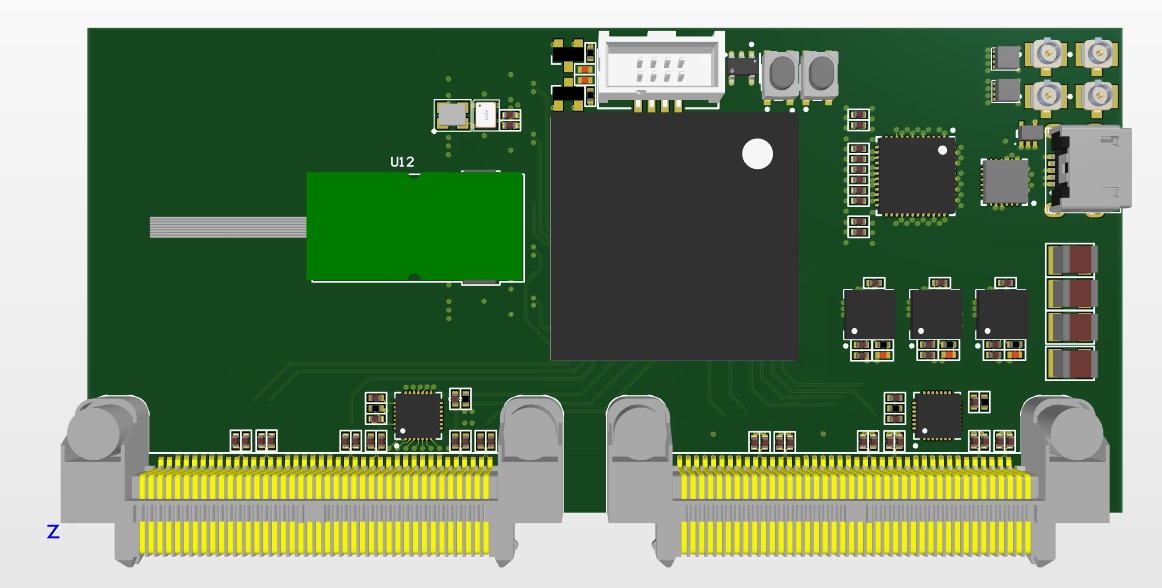 Preliminary layout
VTRx+ will be produced 2021
Pawel Marciniewski, PANDA On-line meeting, 24.06.20
ADC Crate Electronics
Power Supply
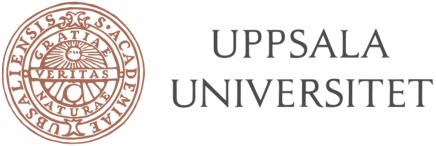 First prototype
3.3V
2.5V
PWM Controller
PWM Controller
Smart Switch
(Power Driver)
Smart Switch
(Power Driver)
Output Filter
Output Filter
Smart Switch
(Power Driver)
Smart Switch
(Power Driver)
Output Filter
Output Filter
12V
Coil
Coil
Coil
Coil
Power connector
PMBus
1.5V
1.0V
800uF
TPS40428
500nH
CSD95378BQ5M
Voltages coarse programmed by resistors.
Fine adjustable by Control System
Pawel Marciniewski, PANDA On-line meeting, 24.06.20
ADC Crate Electronics
Power Supply
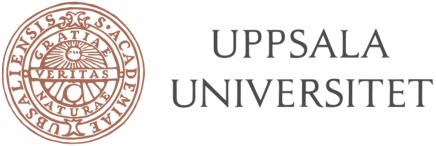 First prototype

Difficult to obtain high efficiency
Inaccurate current gauge in the driver
Radiation tollerance around 1011 p/cm2
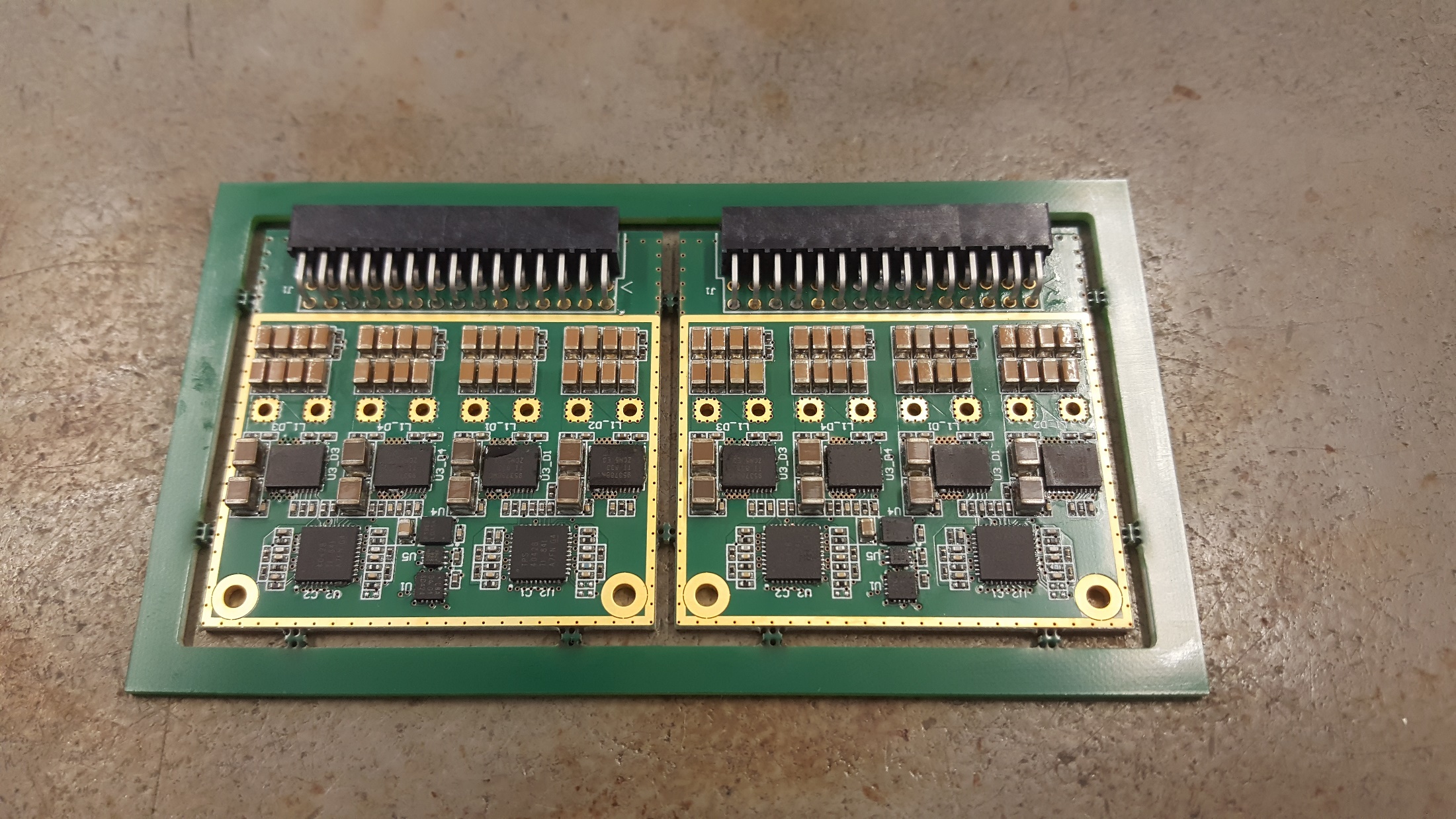 Pawel Marciniewski, PANDA On-line meeting, 24.06.20
ADC Crate Electronics
Power Supply
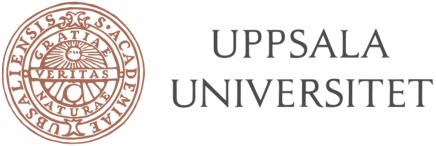 Second prototype (based on previous ADC stand alone PS)

Good efficiency
Simple design, simple control
Proven radiation tollerance (to be verified speciffically)
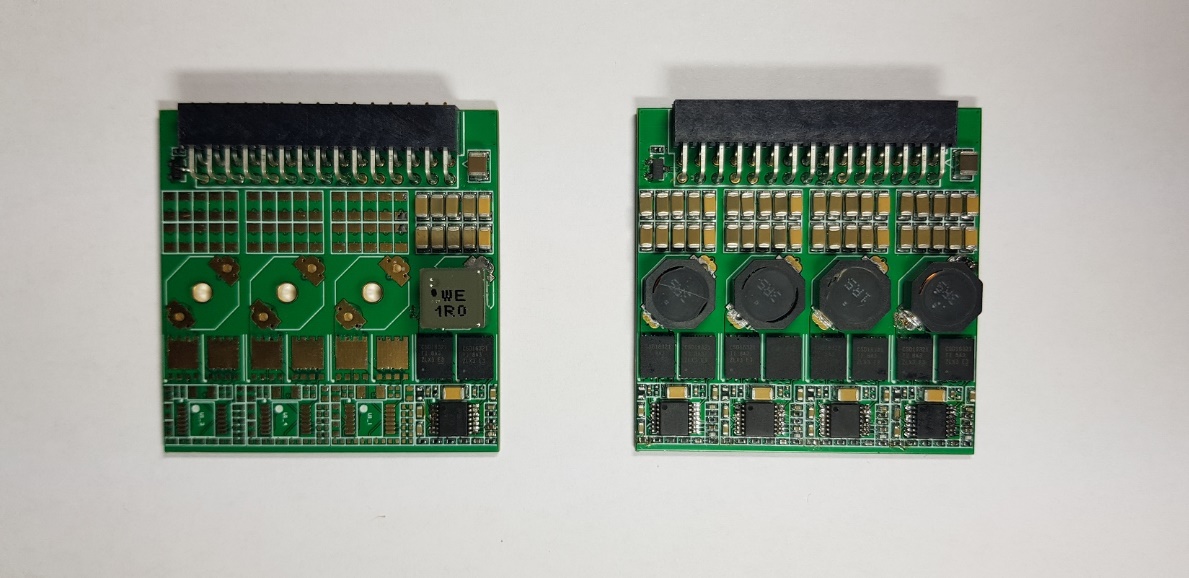 Pawel Marciniewski, PANDA On-line meeting, 24.06.20
ADC Crate Electronics
- Cooling test electronics
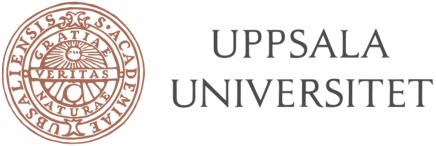 Cooling Test stand awaiting for tests
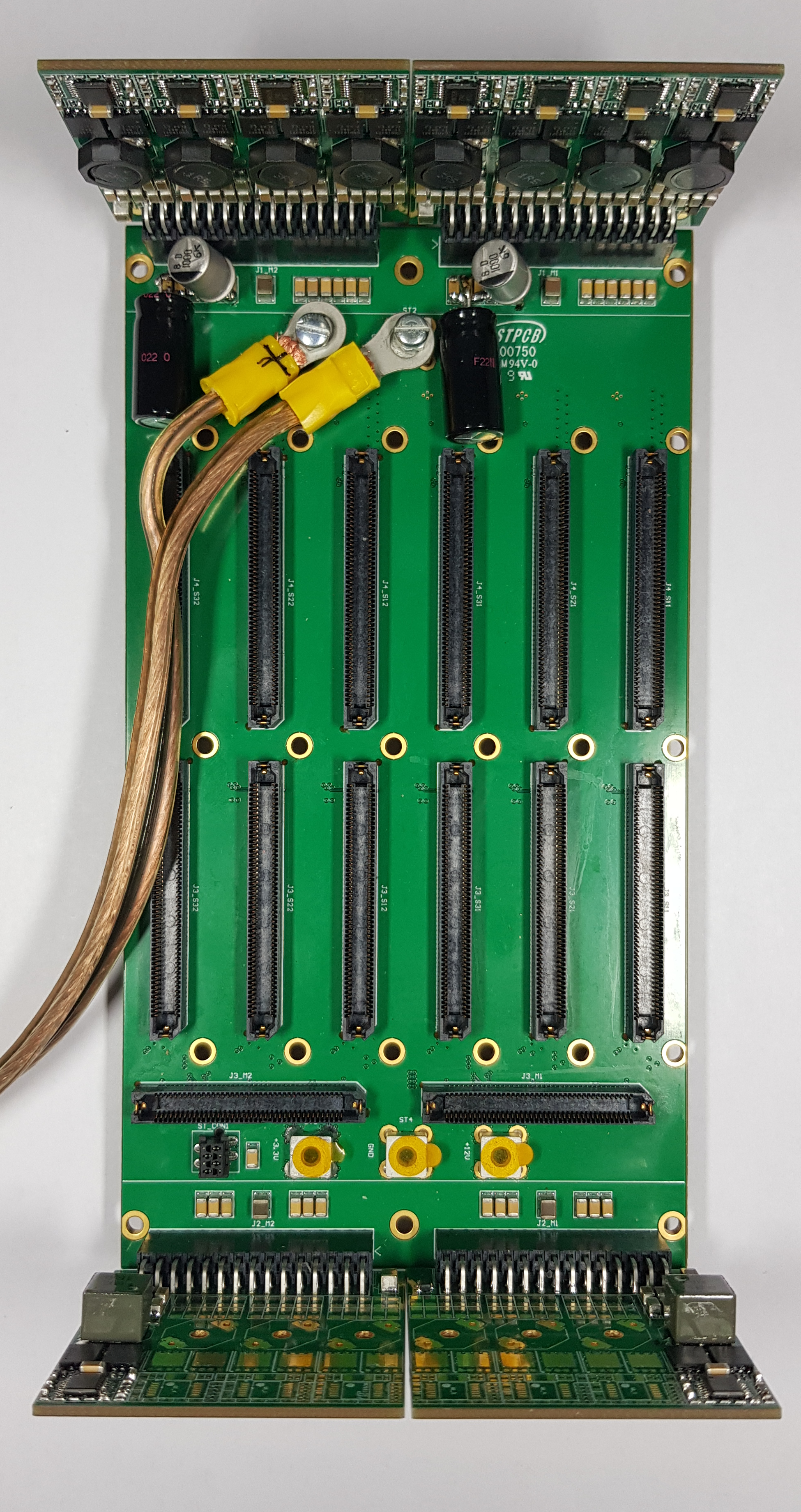 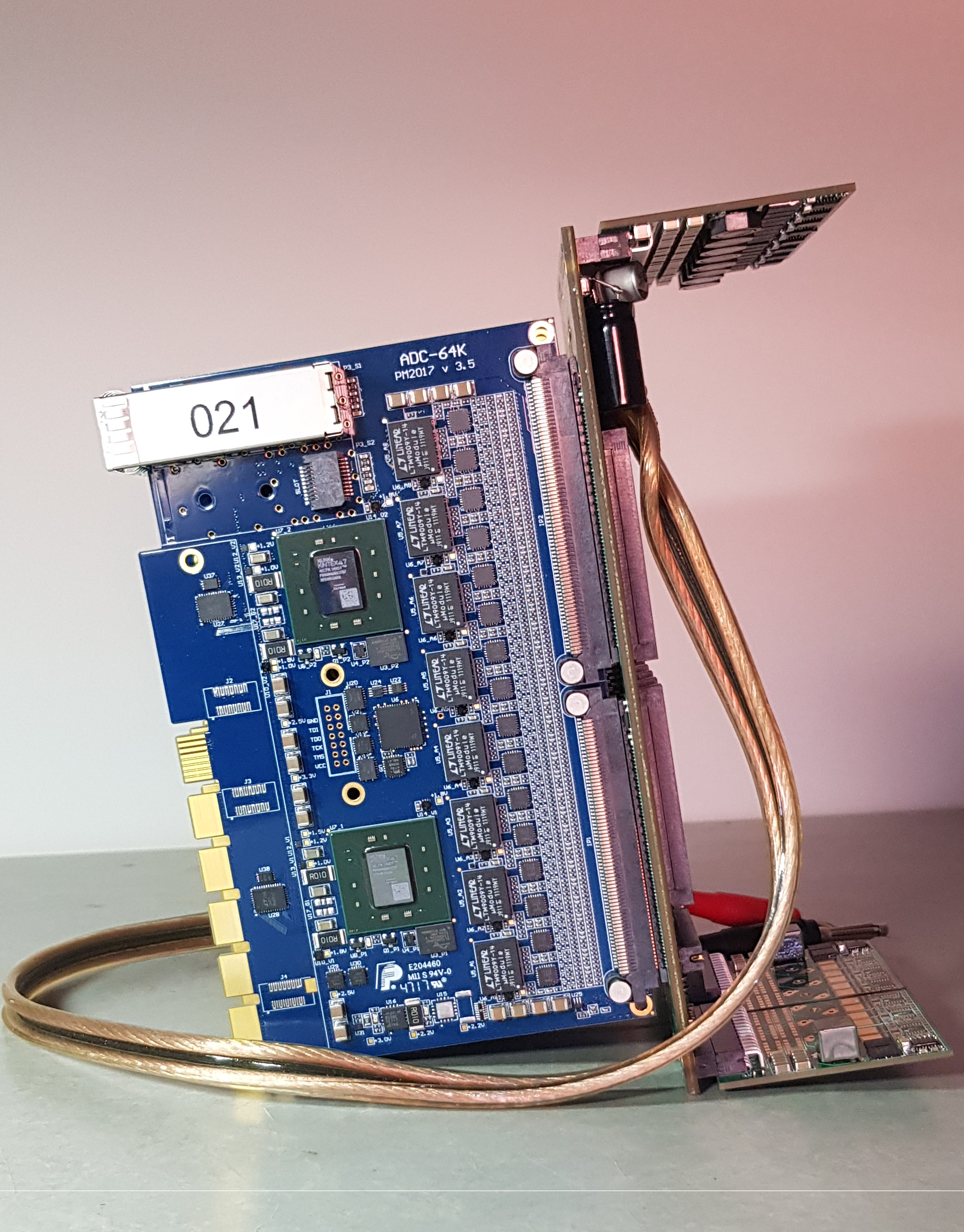 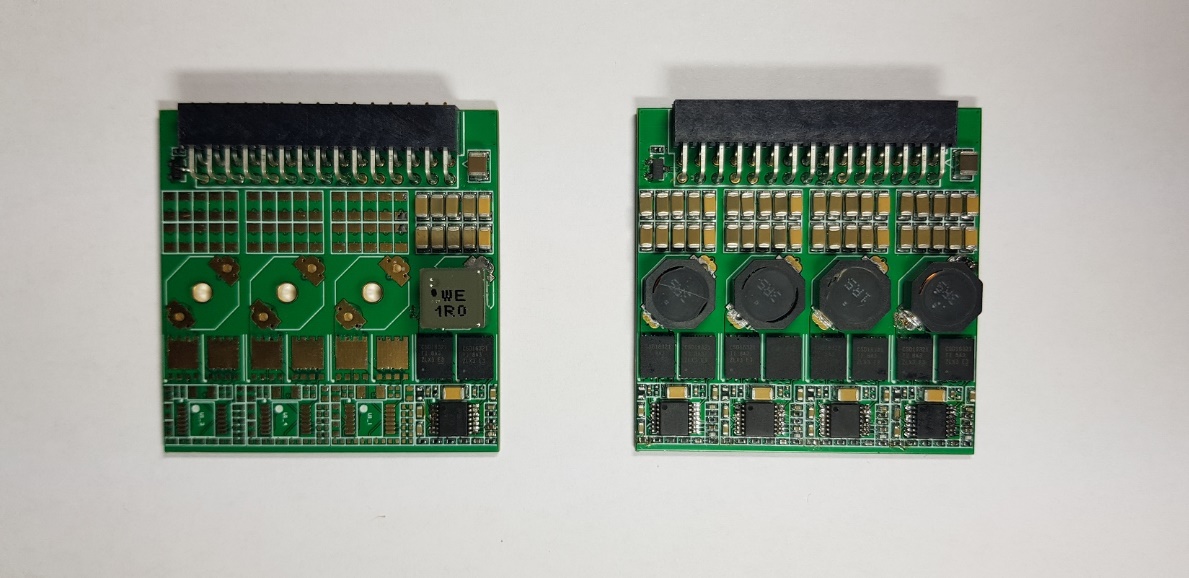 Pawel Marciniewski, PANDA On-line meeting, 24.06.20
EMC Barrel Electronics
- LVDS ROB
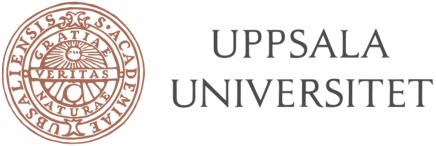 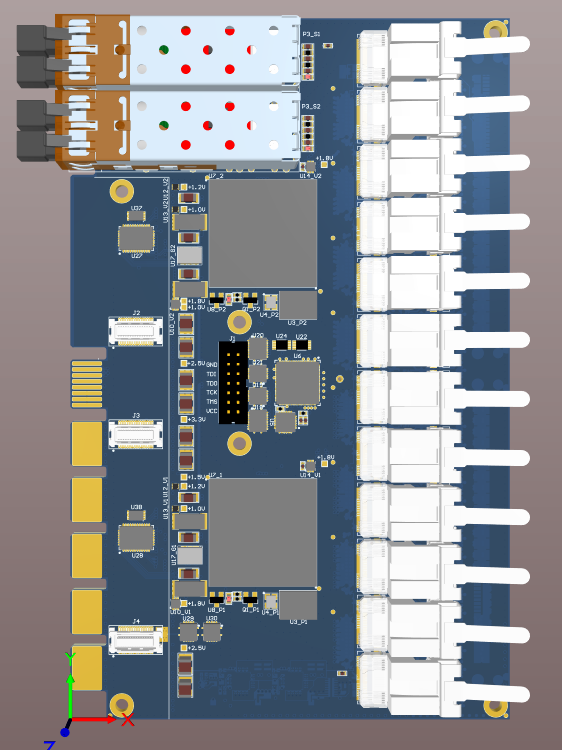 Readout Board obtained from the 64-channel ADC for the EMC Forward Endcap

Status:
Design started
Data connector type needs to be decided
Proposition:

    - Samtec ECUE (12-channel)
    - safe transfer with buffers (400 Mb/s)
    - AC transfer up to 1.2 Gb/s up to 3 m
    - 144 I/O
Pawel Marciniewski, PANDA On-line meeting, 24.06.20
ADC for EMC-Endcap
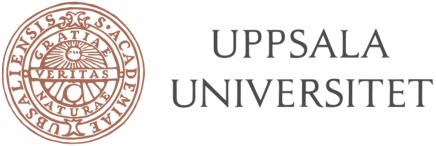 Thank You !
Pawel Marciniewski, PANDA On-line meeting, 24.06.20